Leveraging Collective Impact andResults Based Accountability in The Children’s Trust’s Read to Learn Campaign
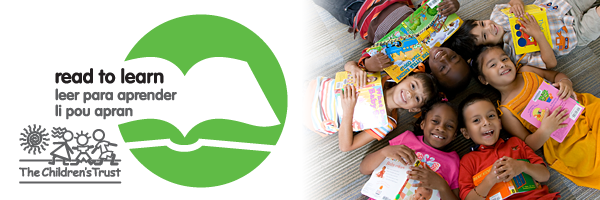 Community Indicators Consortium Impact Summit 2012
November 15, 2012
College Park, MD
K. Lori Hanson, Ph.D.
Director of Research and Evaluation
The Children’s Trust, an NNIP Partner
www.thechildrenstrust.org/read-to-learn

	Dietre Epps, BS, MS
	Senior Consultant
	Results Leadership Group
Because All Children Are Our Children
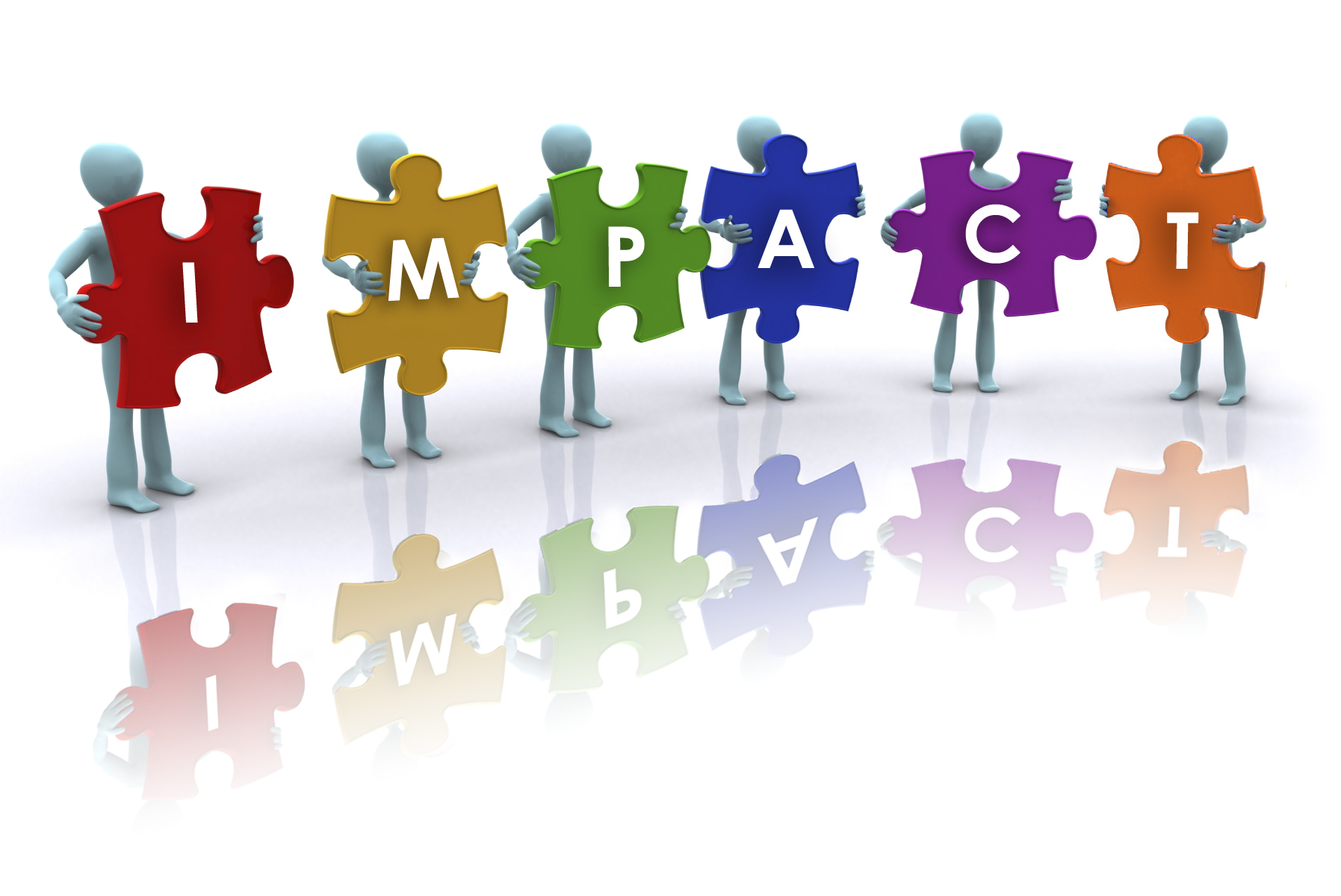 Achieving “Collective Impact” with Results-Based Accountability™
By Deitre EppsPartner & Senior Consultant, Results Leadership Group
Collective Impact and Results Based Accountability
Collective Impact Conditions
Common Agenda
Shared Measurement
Mutually Reinforcing Activities
Continuous Communication
Backbone Support Organization
RBA Questions
What quality of life conditions do we want for community?
What would they look like?
How can we measure them?
How are we doing on them?
Who are our partners?
What works to do better?
What do we do?
[Speaker Notes: RBA and Collective Impact are tools for action that share an “ends to means” decision-making process and reliance on partners to work together in getting from talk to action…they can compliment each other well

RBA provides a “disciplined way of thinking and taking action that can be used to improve the quality of life in communities” as well as “the performance of programs, agencies and service system”.  Application of RBA core components enables communities to put each of the Collective Impact conditions into operation, helping these groups turn ideas into actions.

Collective Impact identifies the conditions for success; RBA offers a framework, method and tools for a program, agency, system or community to operationalize collective impact at whatever level and achieve desired results.]
National Campaignfor Grade-Level Reading
Collaborative effort by foundations, nonprofit partners, states and communities to ensure more children in low-income families succeed in school and graduate prepared for college, a career, and active citizenship
Focus on the most important predictor of school success and high school graduation—grade-level reading by the end of third grade, as well as school readiness, school attendance and summer learning
GOAL:  By 2020 a dozen states or more will increase by at least 100% the number of low-income children reading proficiently at the end of third grade
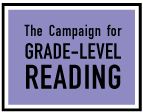 http://gradelevelreading.net/
[Speaker Notes: Setting the context]
RBA LINKAGE between Community Indicators and Performance Measures
Campaign for Grade Level Reading (National Indicator- 3rd grade reading proficiency)
Read to Learn Campaign (Miami-Dade Community Result & Indicator)
Children are Succeeding in School & Society
% of 3rd Graders Reading at Grade Level
Contribution relationship

Alignment of measures

Appropriate responsibility
Program Performance Measure
Summer Programs
Advanced View of Indicators and Performance Measures
Total Community Population
Service System Client Population
As the system client population approaches the total community population, performance measures, which address client well-being may play a double role as both service system performance measures and community indicators
Agency Client Population
Program Clients
The Children’s Trust
One of 8 Florida Children’s Services Councils, or independent countywide special districts, created by voters, funded via local property tax
Mission: To partner with the community to improve the lives of all children and families in Miami-Dade County by making strategic investments in their futures
Reach: Annual budget of $103 million, reaching 198,912 Miami-Dade children last year
[Speaker Notes: Important to provide you with idea of who The Trust is and what our reach is to better understand our role and the role we might play in collective impact

The Children’s Trust is a children’s services council that provides funding to improve the lives of children and families in Miami-Dade County through prevention and early intervention services for children and families focused on health, family/community support and school readiness/success.]
The Children’s Trust and RBA
Strong fiscal and programmatic monitoring, focused on participant outcome measurement
Mandated to measure and address the needs of children in the community
National Neighborhood Indicators Partnership (NNIP)
Results-based strategic plan defines at community level the results we want for children, strategies to achieve them, and how to measure progress
Tracking community indicator trendsthrough report card on child well-being, household parent surveys, KidStats & Maps website
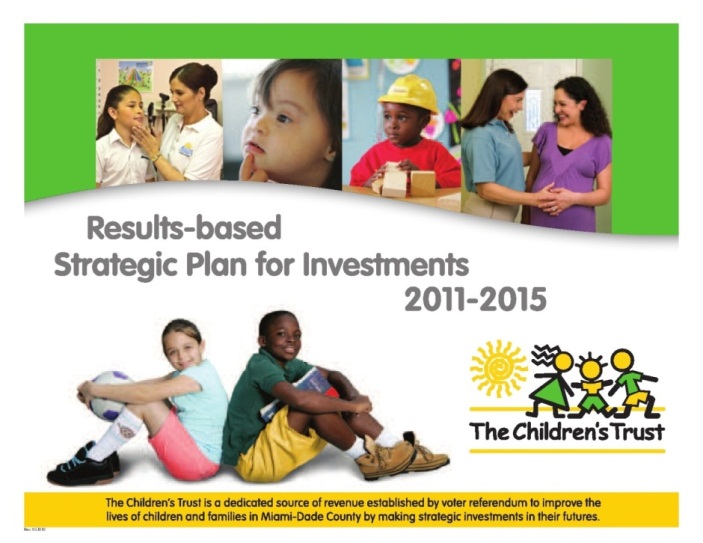 [Speaker Notes: Challenges: 
Ownership of community indicators 
Using indicators rather than performance measures
Alignment of reading indictors with other]
Read to Learn CampaignImplementing Collective Impact with RBA
Communitywide initiative with the goal for all children to read at or above grade level by third grade
Selected activities:
Public awareness campaign
Community-wide book club
Collaborative community action plan with many partners
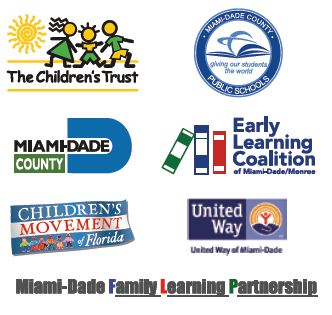 [Speaker Notes: Moving from its own service system that The Trust could easily manage to a broad community effort that requires significantly more collective, and partnership, work – the Read to Learn Campaign.

“As we implemented our Results-based Strategic Plan, it became clear that helping service providers to improve by incentivizing performance on agreed upon performance measures was easier than moving an entire urban community to collective action towards a shared goal.  The National Campaign for 3rd grade reading came at the right time to bring us all together, as it centers on indicators related to all our results.” Modesto Abety-Gutierrez, President and CEO of The Children’s Trust

In September 2011 convened a mini-summit to build community buy-in for a common agenda around all 3rd grade students reading at grade level by 2020 – using national campaign to help galvanize interest. 
Engaged school superintendent, library system, mayors of county and largest cities, major foundations (UW, Miami Foundation), ELC
Used Trust staff to begin the work of gathering data, identifying existing players, promising EBPs as strategies
Engaged work groups from across community to talk through and identify appropriate strategies and action steps
Held 2nd mini-summit in Feb 2012 to review and refine work of work groups and launch book club for all 3-year-olds
Application for All America City Award associated with the National Campaign for Grade Level Reading is due March 12th 
Creating a shared data system is a critical component and has had the least amount of work completed; shared metrics 
Still identifying myriad of existing programs and supports for Read to Learn
Issue areas: kindergarten readiness, summer slide / learning loss, and attendance gap / chronic absence – were identified by national campaign and these are areas in which shared performance measures will be used, as well as some local ones such as parental awareness and engagement  
Will be targeting specific school feeder patterns
Hiring a RTL manager to establish the constant communication and ongoing work sessions – provide the backbone support
Will be engaging the business community as initial action plan is finalized
Starting a campaign to fund Read to Learn community activities 

The Trust is expecting to serve as the backbone organization and establish a shared measurement system. 
As much as we have engaged the community, feels as though The Trust is the major driver.  This work is hard!  If it was easy, we would have seen a lot more success at making community change!]
Read to Learn Campaign Indicators and Performance Measures
Total Public School Population
Students Attending Low Performing Public Schools
All Children’s Trust Program Participants
As the system client population approaches the total community population, performance measures, which address client well-being may play a double role as both service system performance measures and community indicators
Enhanced Reading Summer Camp Program Participants
Potential Roles for Partners in RBA and Collective Impact
Common Agenda
Develop community-wide results statements
Present baseline data on social problem to develop case for change
Guide consensus on establishing shared indicators 
Shared Measurement System
Identify or create data system and data-sharing MOUs (Results Scorecard pilot)
Train on system; check quality of data, track and report progress
Mutually Reinforcing Activities
Develop strategic action framework to guide activities
Identify key players and existing work underway – Environmental Scans and Asset Mapping
[Speaker Notes: Preconditions:  influential champion; adequate financial resources; sense of urgency for change

Related Collective Impact initiatives:
Memphis Fast Forward’s Operation Safe Community
South Seattle and South King County’s Road Map Project]
Potential Roles for Partnersin RBA and Collective Impact
Continuous Communication
Facilitate community outreach; engage community; build public will; conduct advocacy
Establish processes for active learning and course correcting as progress tracked toward common goals
Backbone Support Organization
Provide overall strategic direction; facilitate dialogue between partners; manage data collection and analysis; handle communications; coordinate community outreach; 
   mobilize funding
Selected Resources
Collective Impact
Channeling Change: Making Collective Impact Work (SSIR, Jan 2012):
http://www.fsg.org/tabid/191/ArticleId/561/Default.aspx?srpush=true
FSG Collective Impact Blog:
http://www.fsg.org/KnowledgeExchange/Blogs/CollectiveImpact.aspx
Results-based Accountability
RBA Implementation:  http://raguide.org
Achieving “Collective Impact” with Results-based Accountability: http://www.resultsleadership.org/documents/RLG_Collective_Impact.pdf
The Children’s Trust
KidStats & Maps:     www.thechildrenstrust.org/kidstats 
Results-based Strategic Plan for Investments 2011-15: www.thechildrenstrust.org/strategic-plan
FY 2010-11 Detailed Report of Program Result: www.thechildrenstrust.org/reports